Автогонки
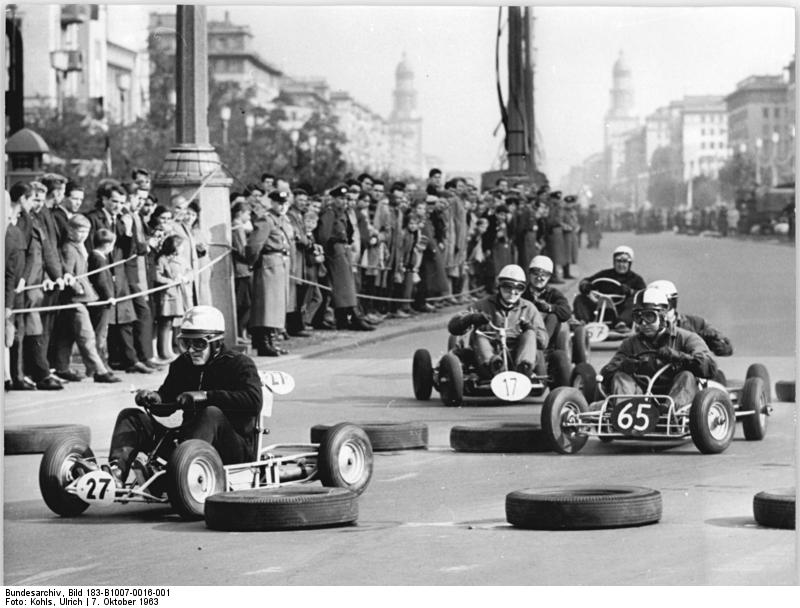 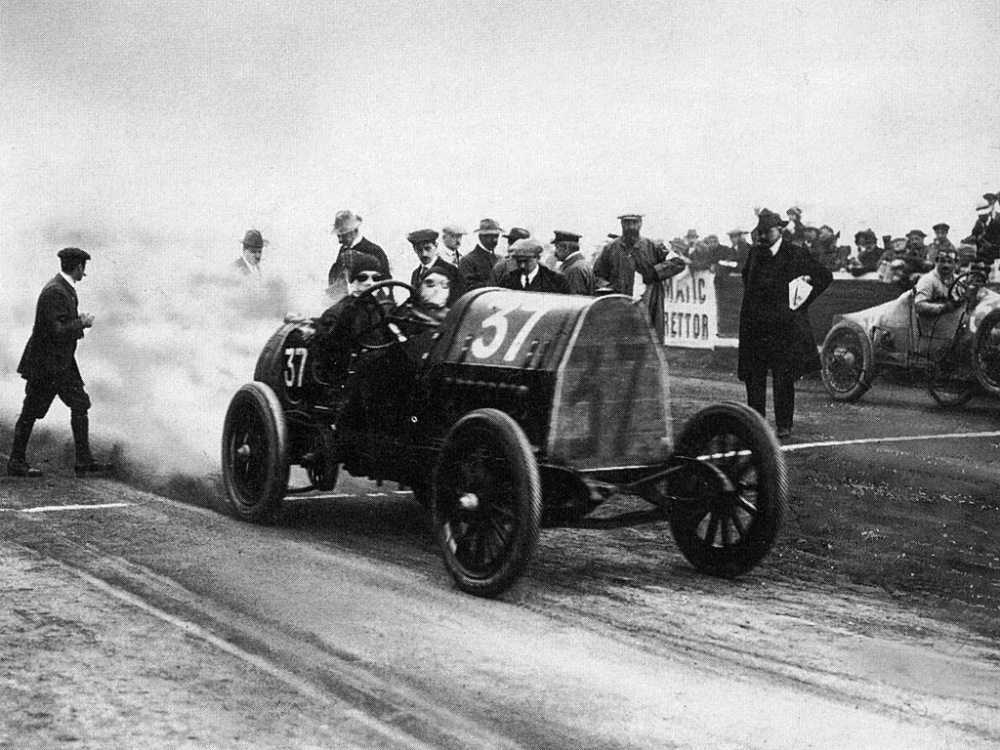 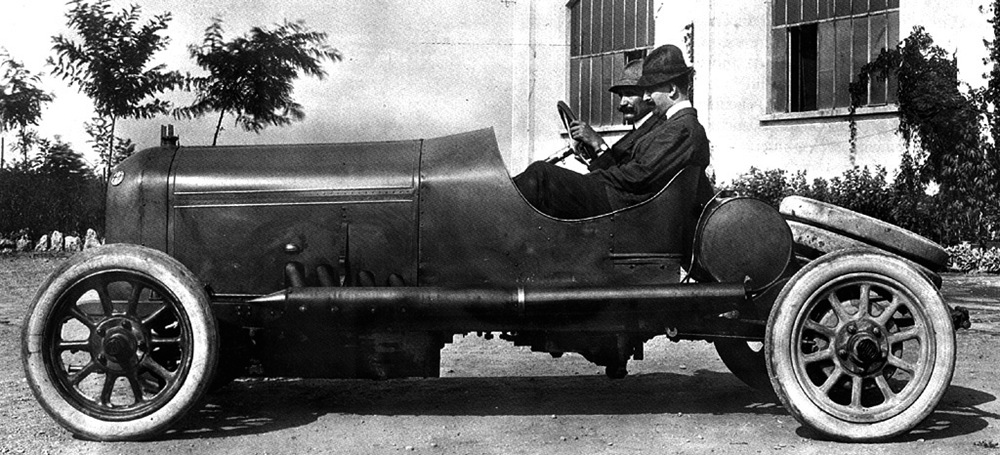 Кольцевые автогонки
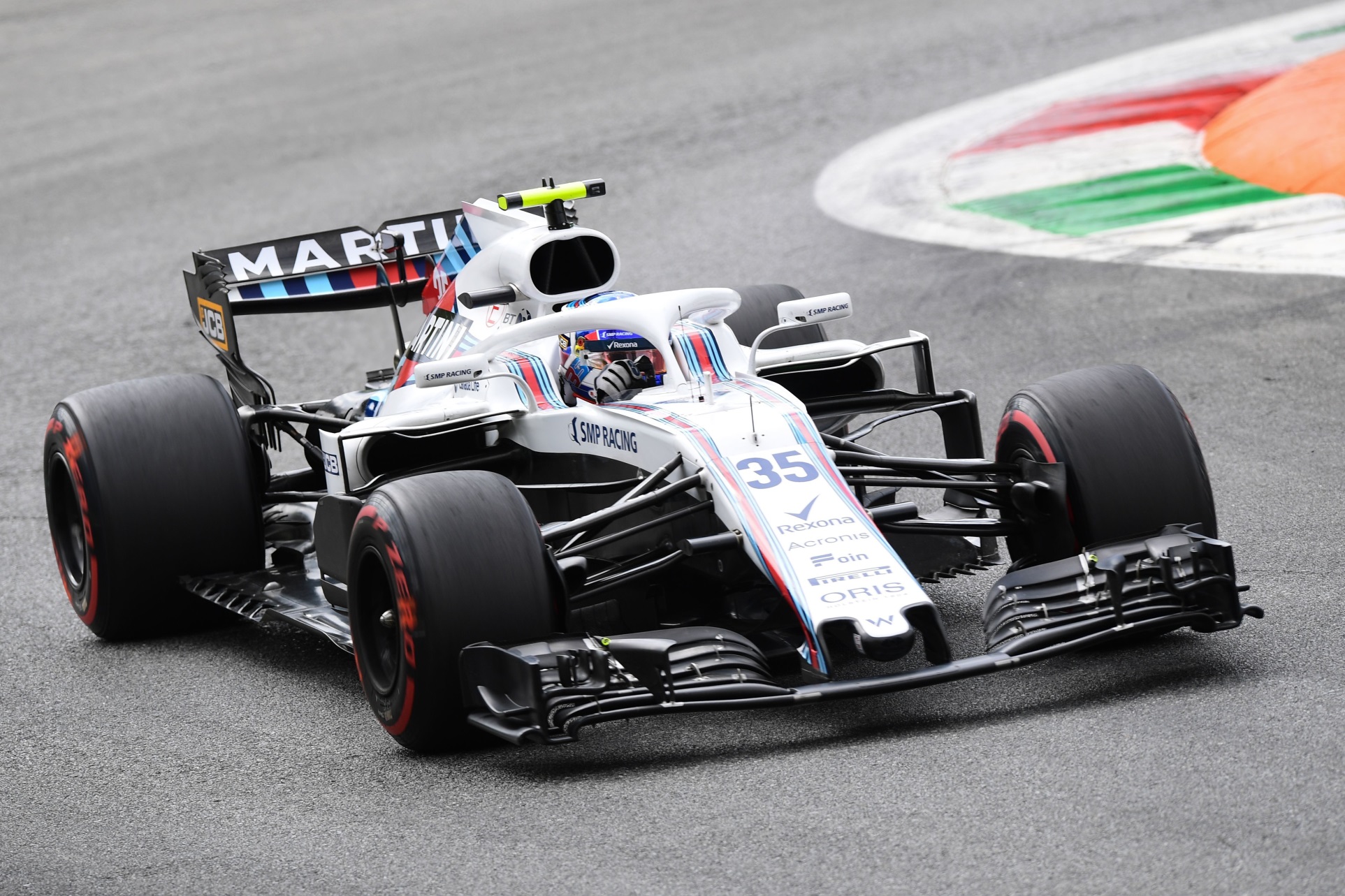 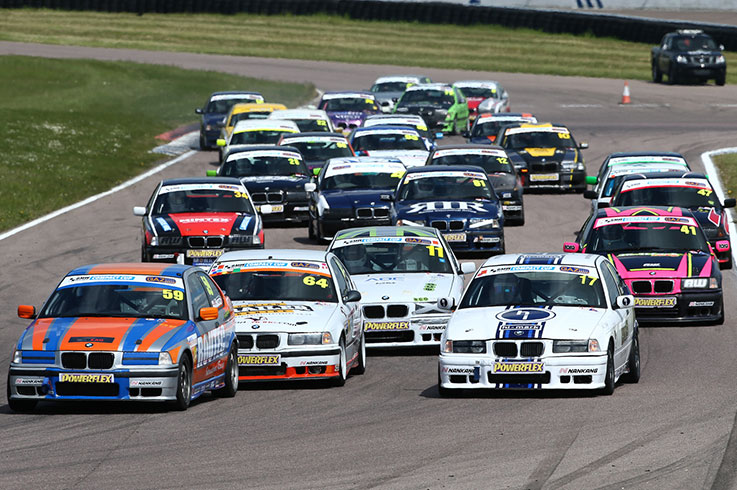 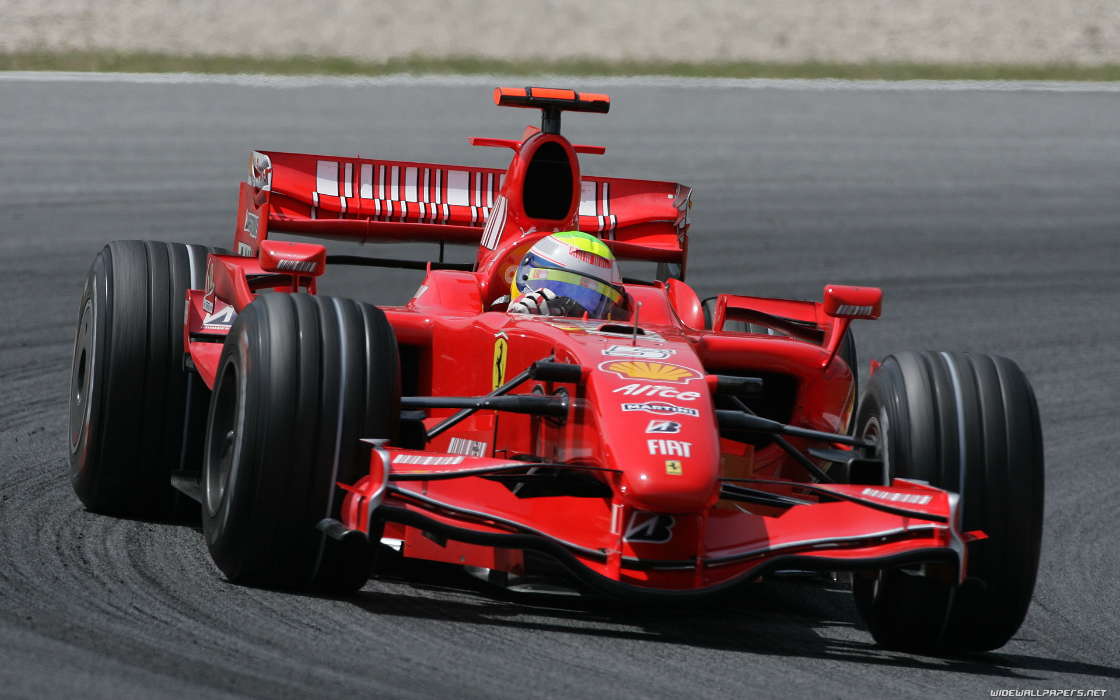 Ралли
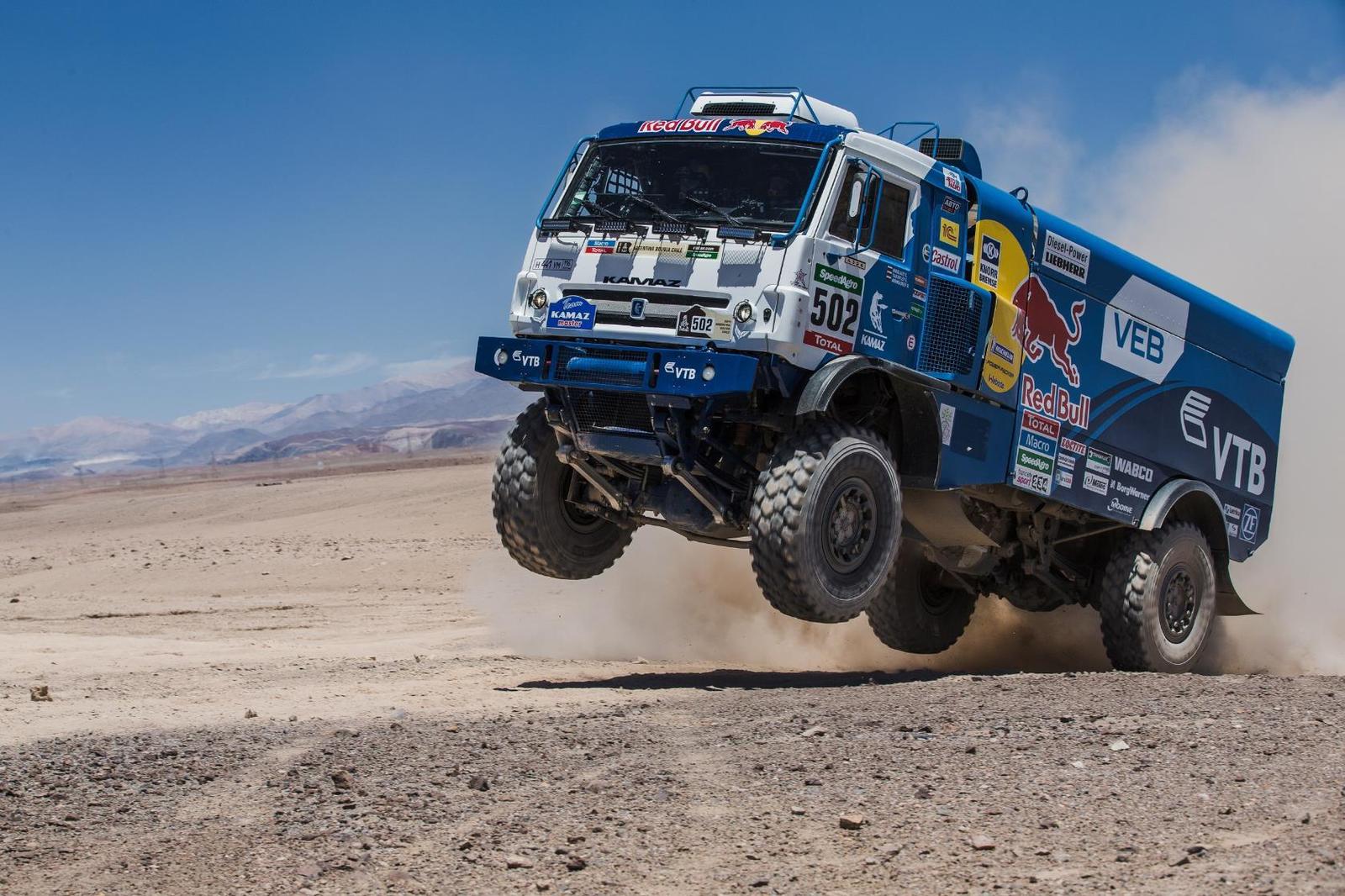 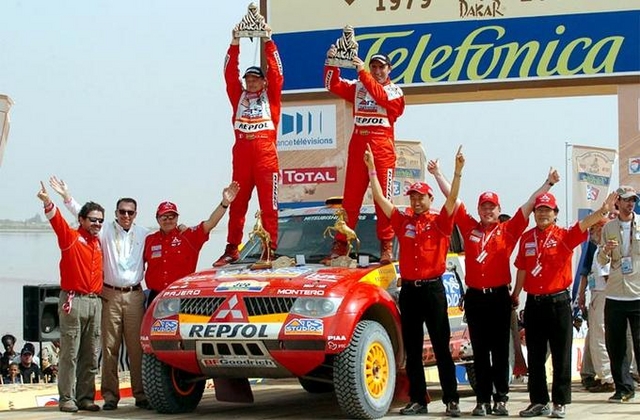 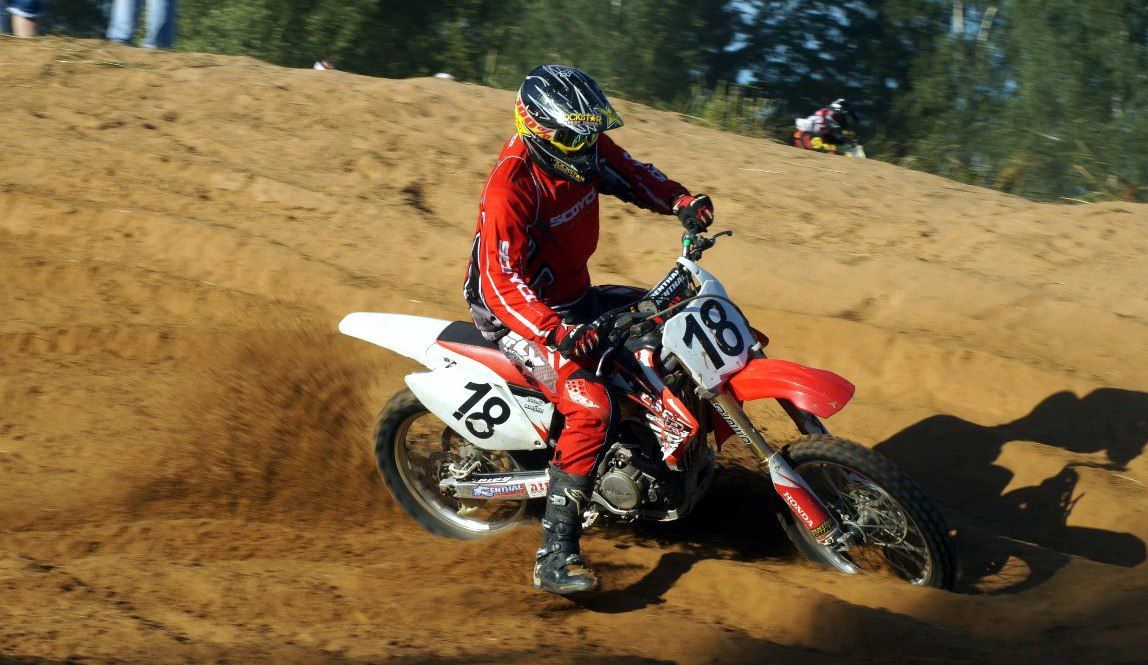 Автокросс
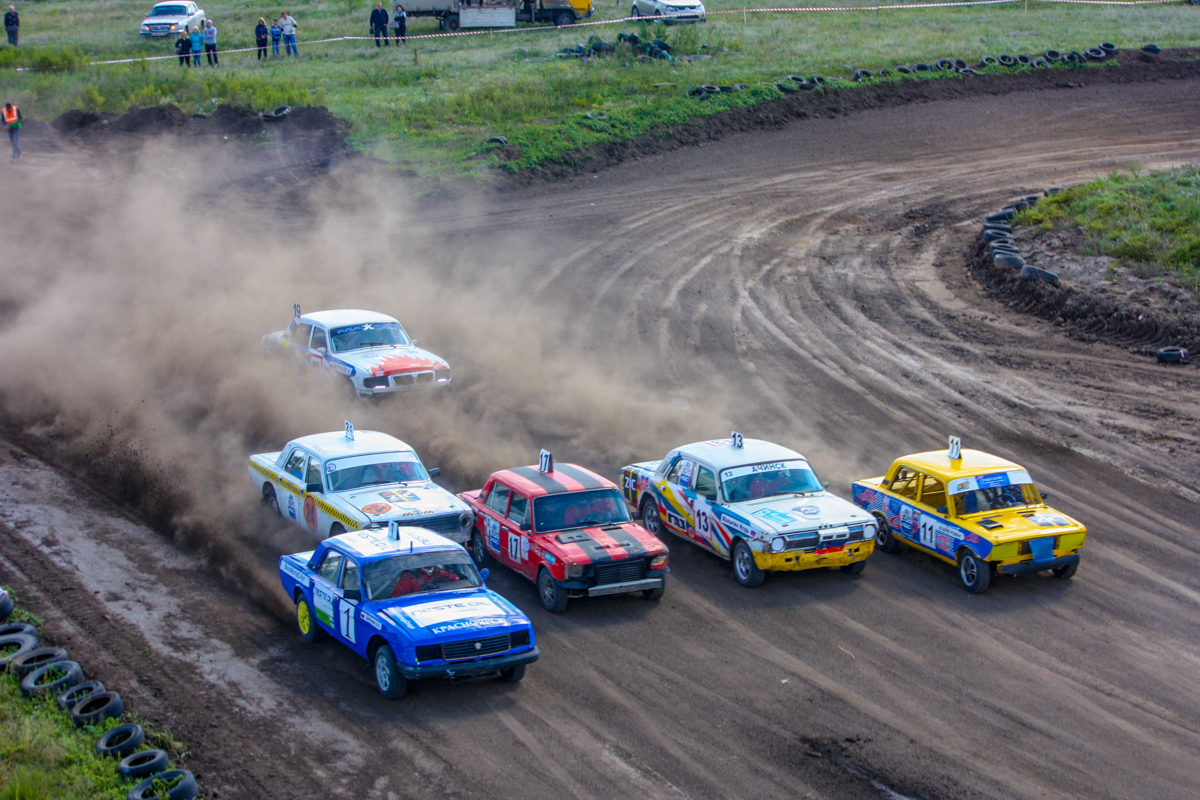 Дрифт
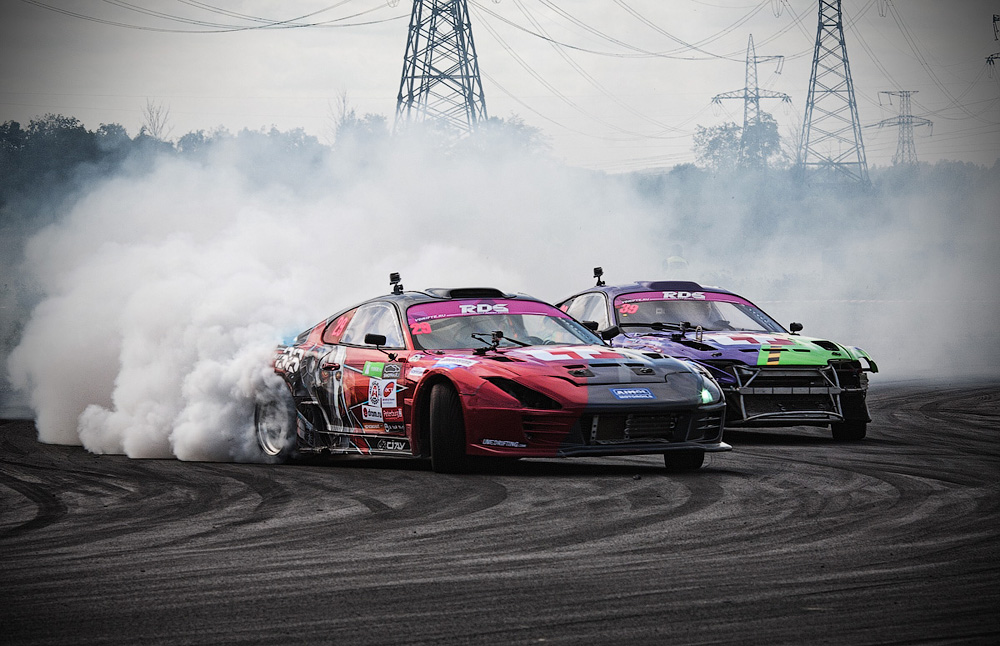 Дрэг - рейсин
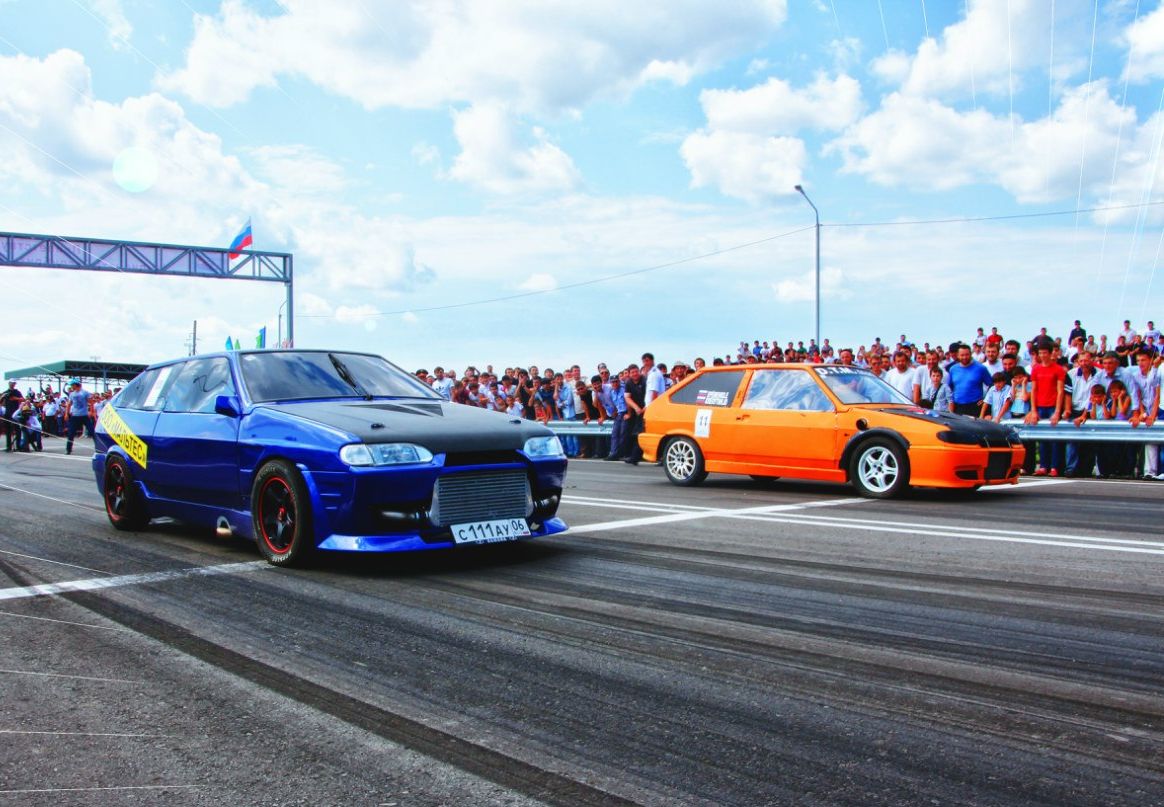 Картинг
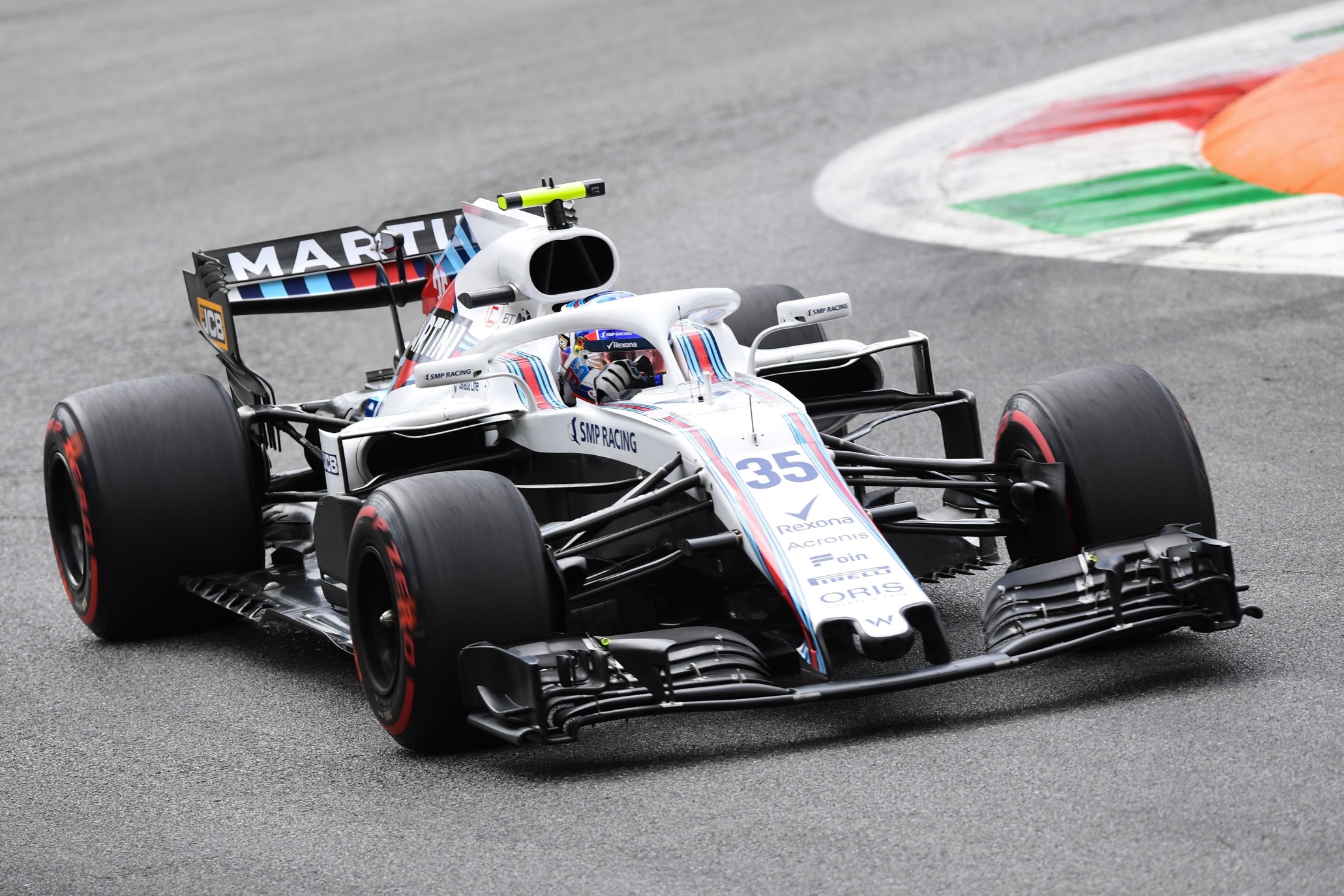 Кануполо
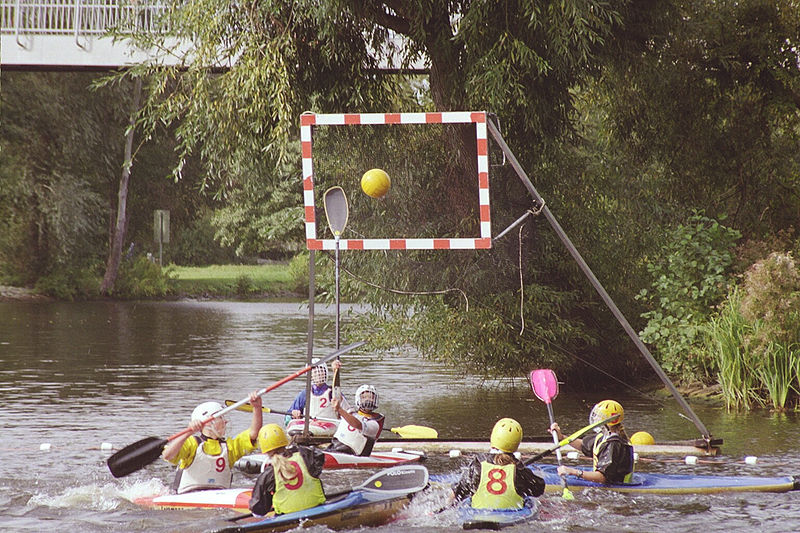 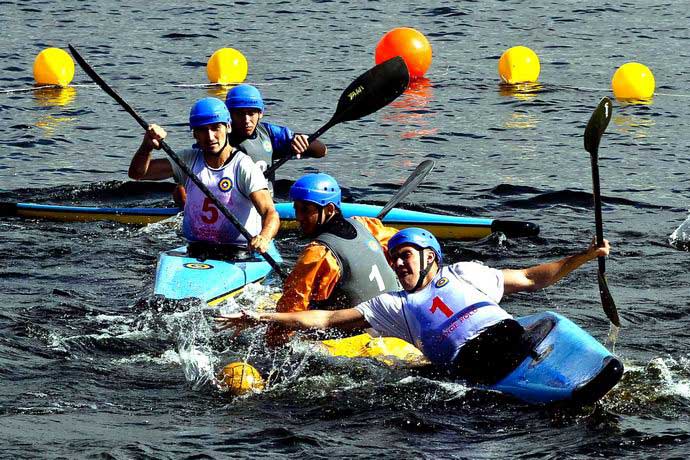 Гребля на байдарках и каноэ
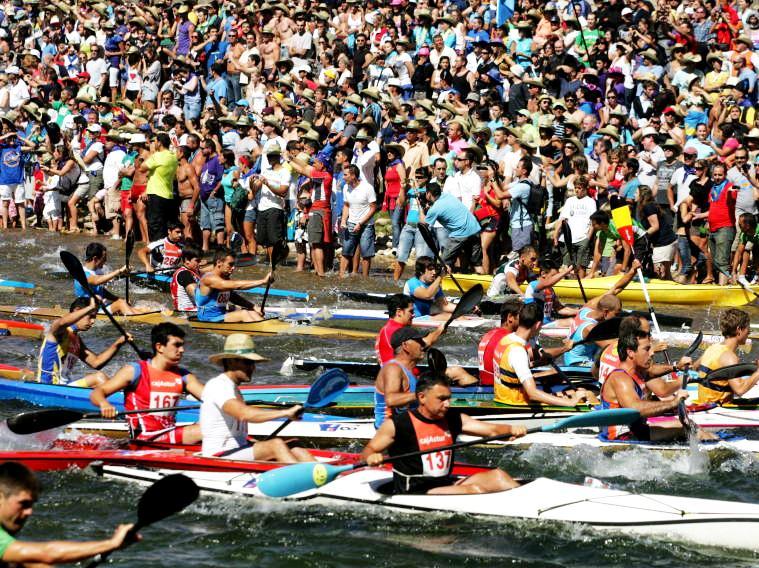 Парусный вид спорта
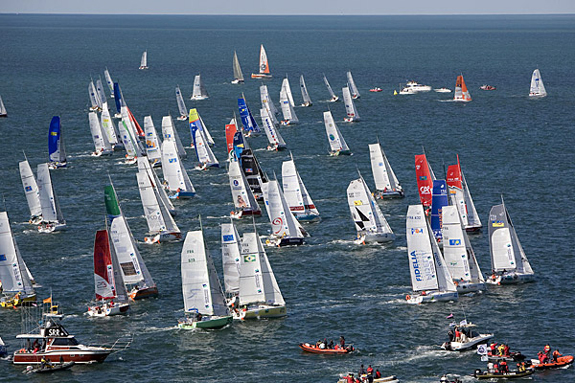